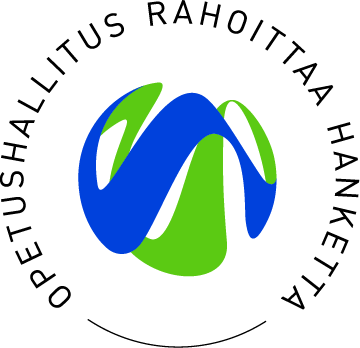 Lapset ja nuoret kunnan kestävyystyön kirittäjinä
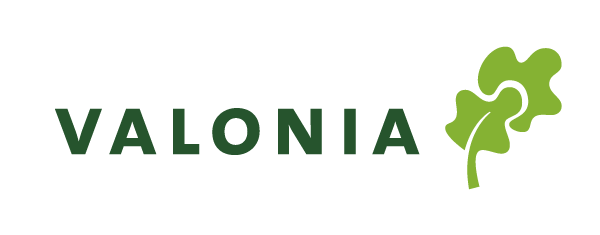 Mikä on kunnan rooli ympäristö- ja ilmastotyössä?
#Kirittäjissä pääsette tutustumaan kunnan kestävän kehityksen työhön ja päätöksentekoon
Projektin aikana tapaatte kunnan päättäjiä ja voitte tuoda mieltä askarruttavat asiat esille
Keskusteluihin valmistaudutaan tehtävien ja harjoitusten avulla
Mihin asioihin te haluatte vaikuttaa koulussa?
Jotta kuntaa voidaan kehittää ottaen kaikki asukkaat huomioon, on tärkeää saada lasten ja nuorten näkökulmia keskusteluun mukaan
Keskustellen pystyy ymmärtämään toisia paremmin ja ratkaisemaan asioita yhdessä!
Kirittäjissä saatte oman äänenne kuuluviin ja pääsette mahdollisuuksien mukaan vaikuttamaan kunnan kehittämiseen
Projekti koostuu kolmesta tapaamisesta:
Mitä kirittäjät edellä, Sitä muut perässä!